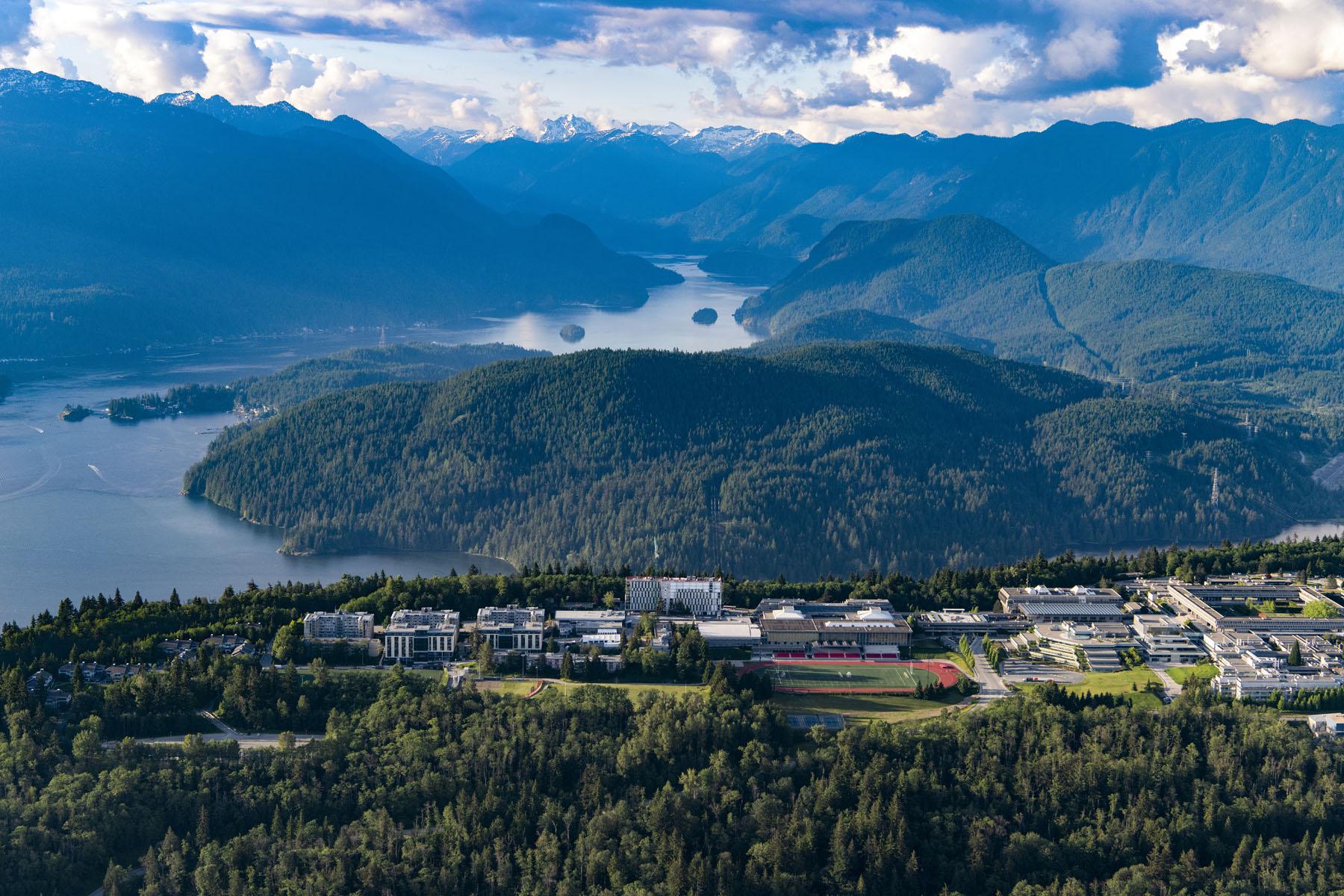 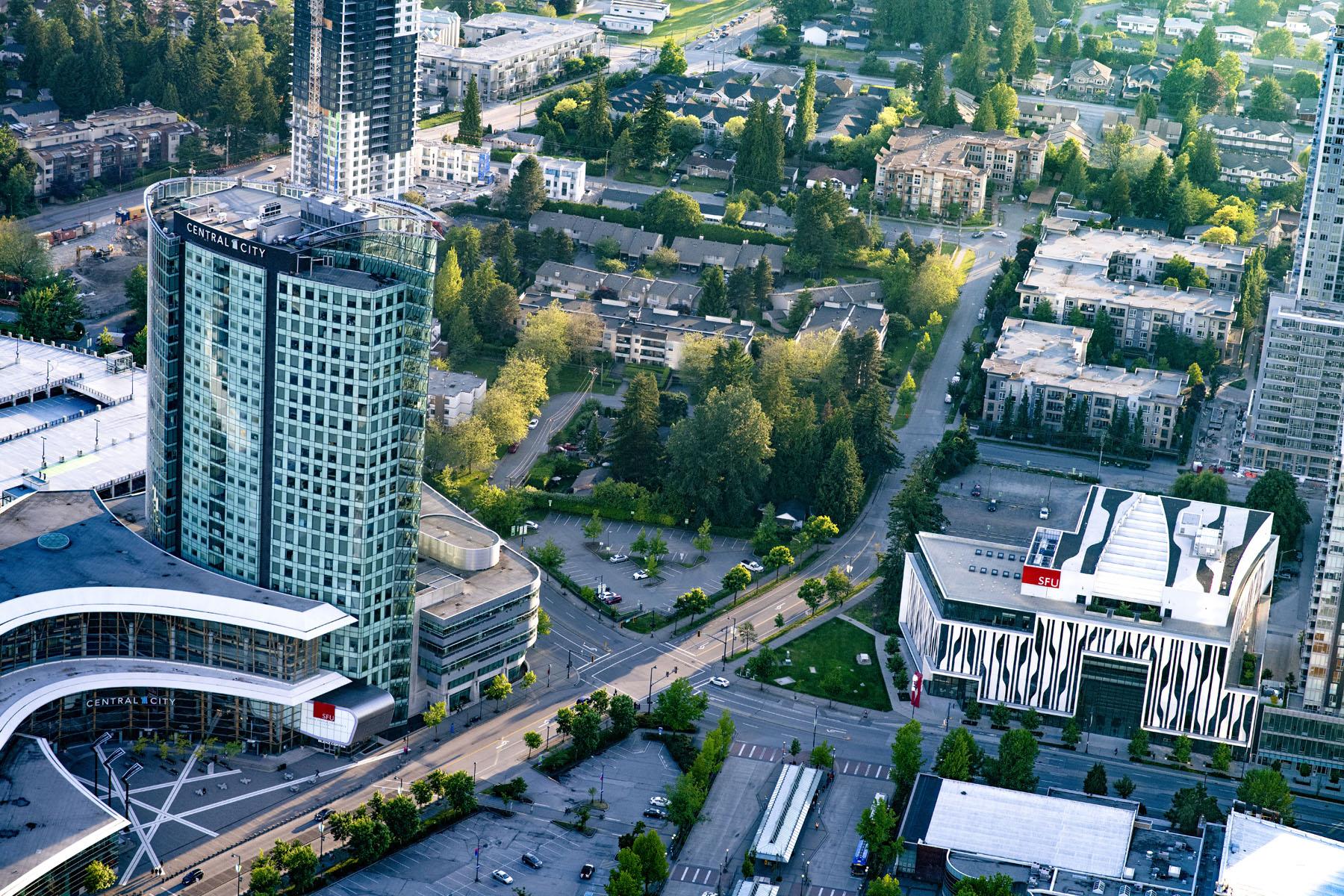 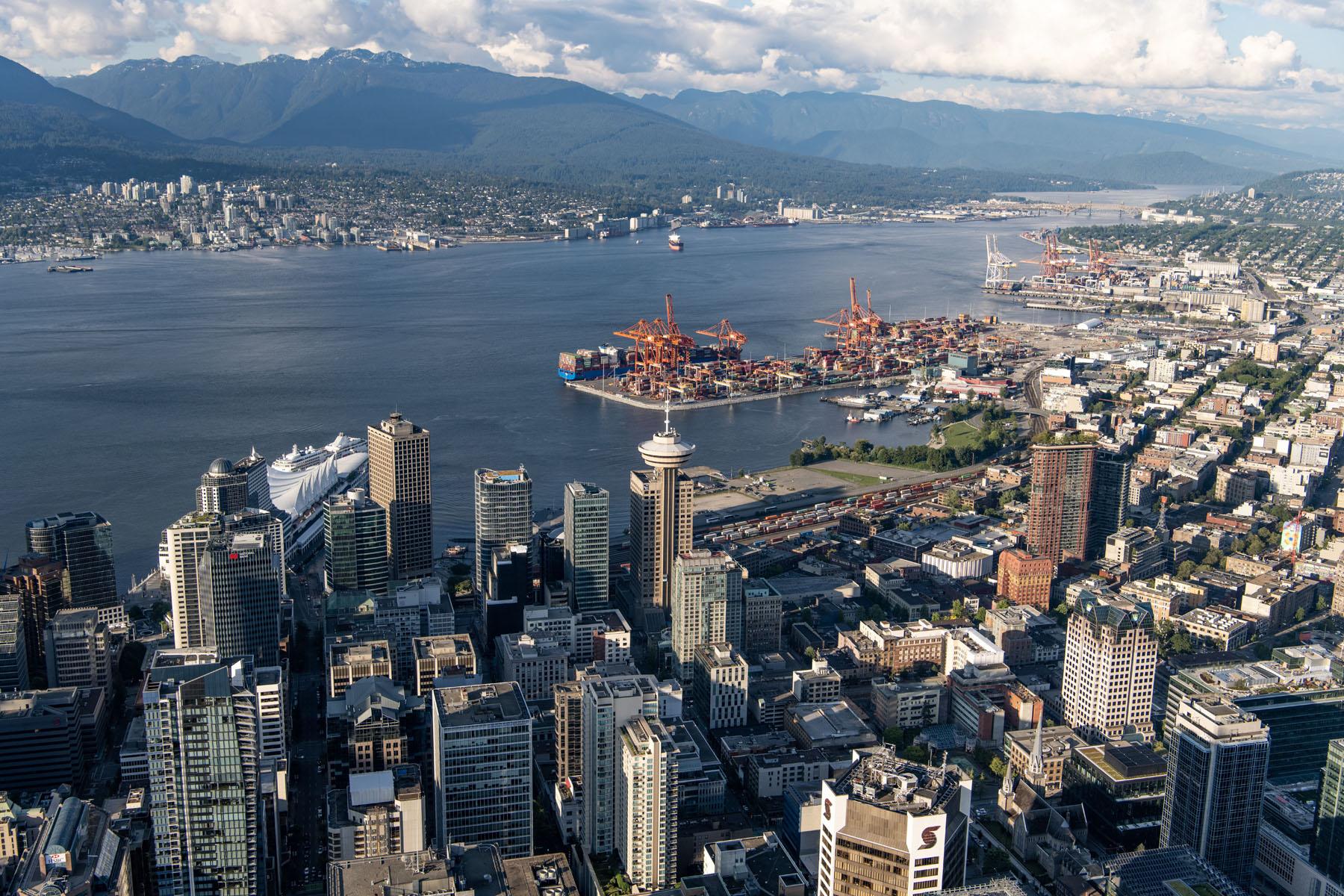 Writing a Tri-Agency Research Proposal
September 5, 2023 - Dr. El Chenier
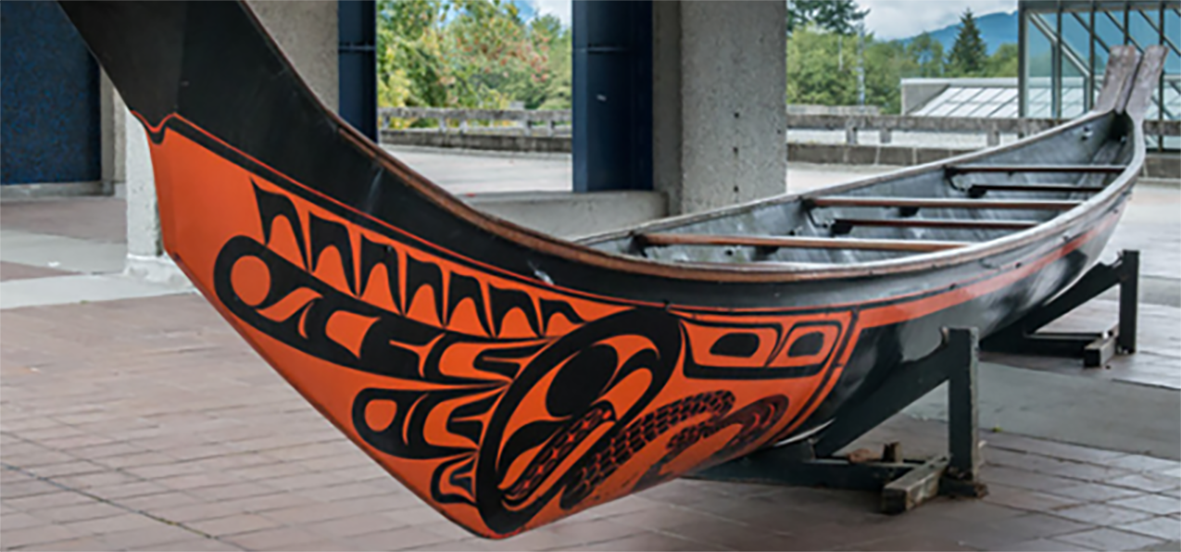 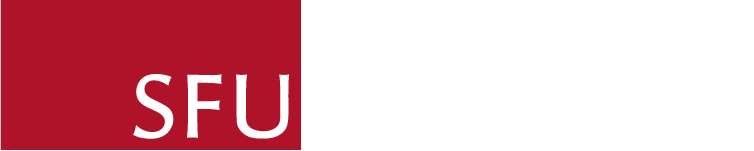 CGS-M (Tri-Agency Masters Scholarship)
Instructions for completing an application (information reviewed in this morning’s workshop)
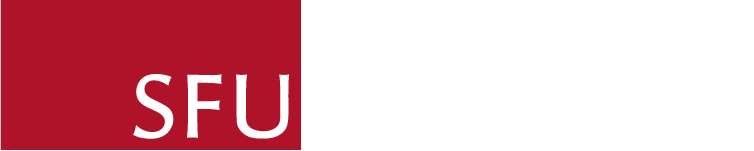 2
[Speaker Notes: The next slides are screen shots from this page.]
Research Proposals: Some General Pointers
You are not starting from scratch; you are developing/building on the research proposal you submitted when you applied to GS

The process of writing a proposal will help sharpen, develop, and clarify your ideas, thinking, methodology, etc. Your research proposal is not a form you fill out; it is something you craft.

Good proposals take time – plan for 3 - 4 drafts
Ask your supervisor and peers to read and comment on your draft(s); factor in the time it will take for them to get back to you

Follow the application instructions carefully.
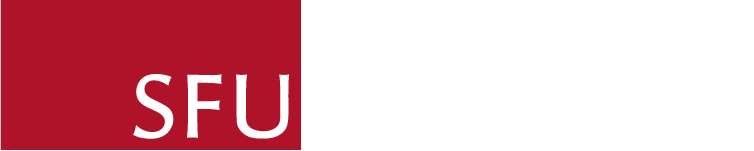 3
For example, note the very specific rules for presenting your text (taken directly from the CGS-M instructions):
You are expected to write your outline of proposed research independently. Ideas and text belonging to others must be properly referenced.

Include all relevant information in the outline. Do not refer reviewers to URLs or other publications for supplemental information.

In the outline of proposed research, provide the requested information according to the guidelines and format standards outlined in the presentation standards.

Bibliography and citations (one page maximum)

Provide a bibliography that includes citations for all works referenced in the research proposal. These citations should be in a format used by the primary discipline of the proposed research. You must ensure that all citations are clear and complete to allow reviewers to easily locate the sources.
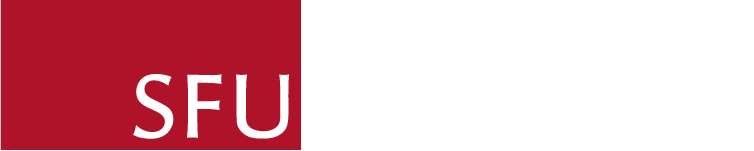 4
Last thing before we get to the proposals:
The Graduate Studies website has a checklist for each grant which you can use to ensure that you have completed and included all required information and documents

-Click on Awards and Funding on our main page banner
-Choose "Tri-Agency and Government Awards" from the drop-down menu
-Click on the award you are interested in
-One more step: click on the text on the far right that says "View X Scholarship"
-Scroll down to the "How to Apply" section and find the subsection "Prepare Your Application." There you will find the link to the worksheet.
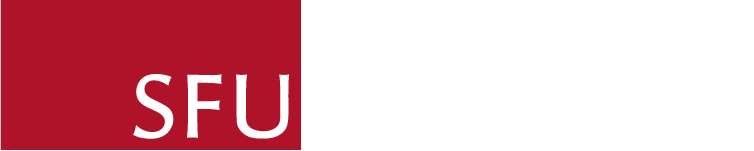 5
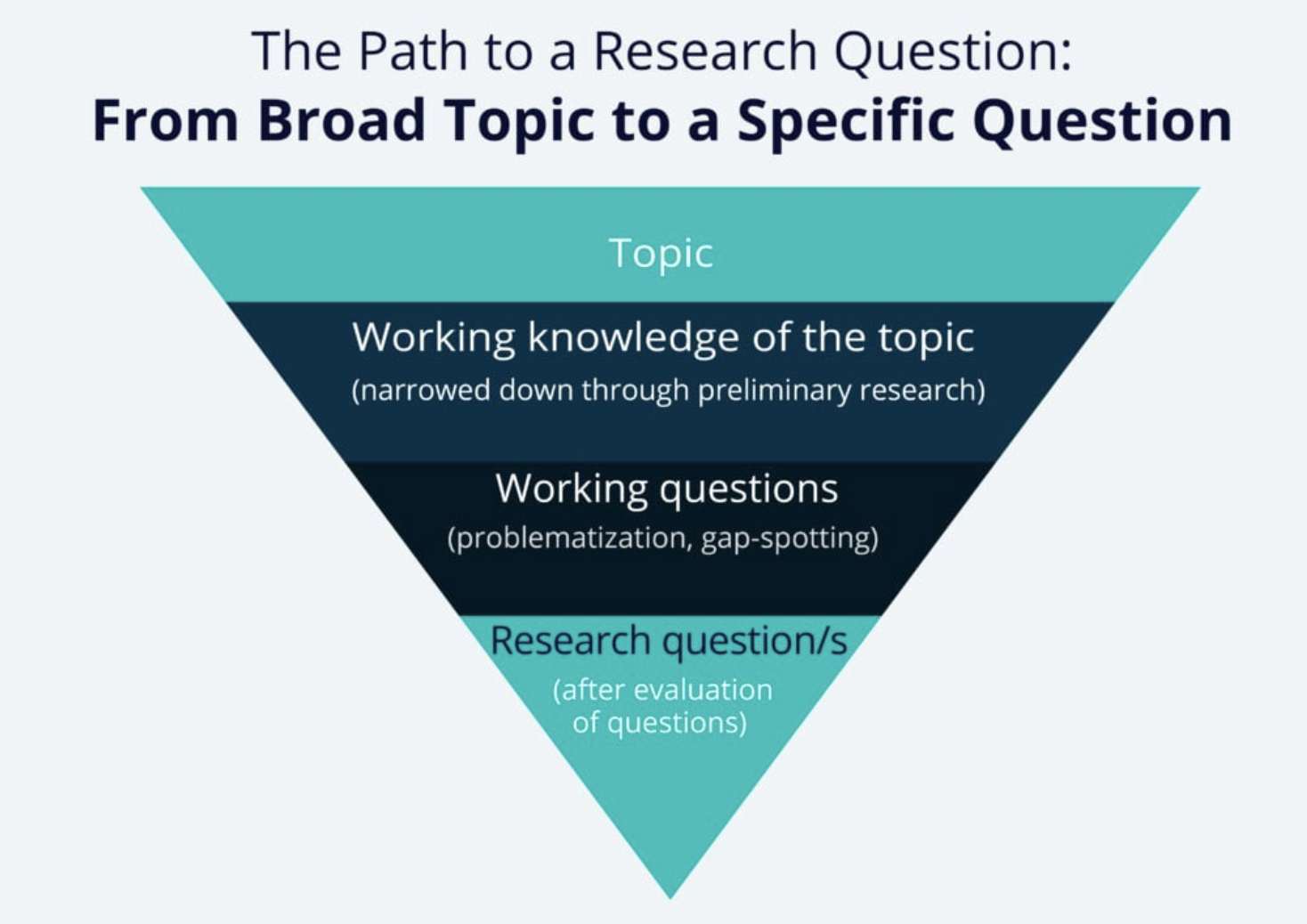 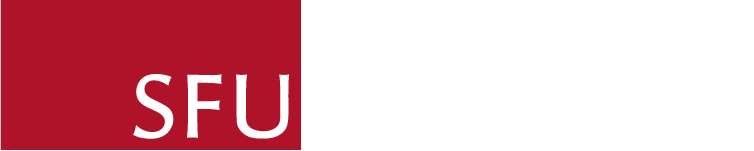 6
[Speaker Notes: Write your topic in the chat.]
Masters SSHRC, NSERC, and CIHR (CGS-M)
On the following slides I share screenshots of the above scholarships’ instructions for the research proposal.
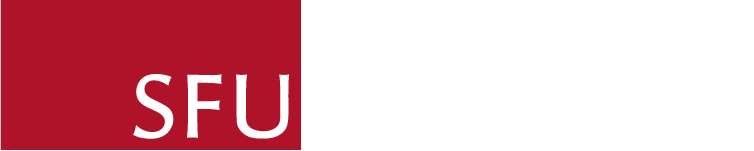 7
CGS Master’s Evaluation Criteria
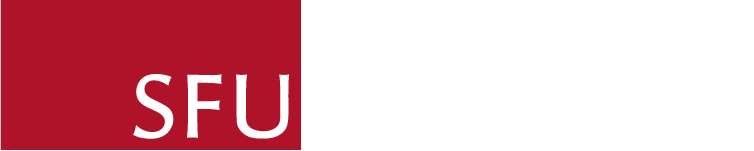 8
CGS-M Indicators: Research Potential (30%)
As demonstrated by your research history, your interest in discovery, the proposed research, its potential contribution to the advancement of knowledge in the field and any anticipated outcomesIndicators of research potential:
quality and originality of contributions to research and development
relevance of work experience and academic training to field of proposed research
significance, feasibility and merit of proposed research
judgment and ability to think critically
ability to apply skills and knowledge
initiative and autonomy
research experience and achievements relative to expectations of someone with your academic experience
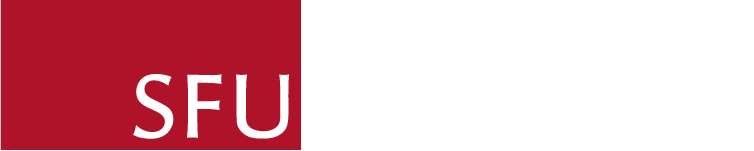 9
4. Outline of proposed research (attachment)

The single attachment consists of two separate sections: Outline of proposed research and Bibliography and citations. Each of these sections must be only one page. Pages in excess of the number permitted may be removed before the selection process, and your application may be at a disadvantage as a result.

Outline of proposed research (one page maximum)

Provide a detailed description of your proposed research project for the period during which you will hold the award. Be as specific as possible. Provide background information to position your proposed research within the context of current knowledge in the field. State the objectives and hypothesis, and outline the experimental or theoretical approach to be taken (citing literature pertinent to the proposal) and the methods and procedures to be used. State the significance of the proposed research to a field or fields in the health sciences, natural sciences and/or engineering or social sciences and/or humanities, as appropriate.

If the output of your degree program is an artistic creation rather than a thesis, clearly indicate the research component of your proposed work. Outline the objectives of your research, the context, methodology and contribution to the advancement of knowledge.

If your degree program does not involve a thesis, a major research paper/essay or a major research project, clearly outline the research component of the degree.

If you have not yet decided on a specific project, you must still provide a detailed description of a proposed research project. You may change your research direction or activities during the course of the award. Certain restrictions may apply. Refer to the Tri-agency research training award holder’s guide.
[Speaker Notes: This information is directly from the Tri-Council website https://www.nserc-crsng.gc.ca/ResearchPortal-PortailDeRecherche/Instructions-Instructions/CGS_M-BESC_M_eng.asp#presentation_standards]
Tri-Agency CGS-M Criteria Up Close:
Provide a detailed description of your proposed research project for the period during which you will hold the award. Be as specific as possible. 

Provide background information to position your proposed research within the context of current knowledge in the field. 

State the objectives and hypothesis, and outline the experimental or theoretical approach to be taken (citing literature pertinent to the proposal) and 
the methods and procedures to be used. 

State the significance of the proposed research to a field or fields in the health sciences, natural sciences and/or engineering or social sciences and/or humanities, as appropriate.
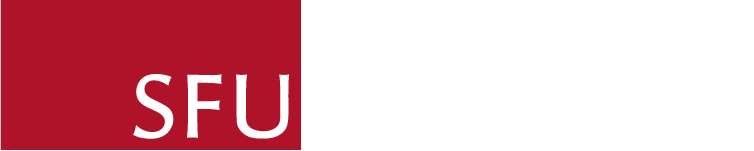 11
[Speaker Notes: This criteria is directly copied from the Tri-Agency webpage.]
Note the Use of Subheadings (2 pp Doctoral App)
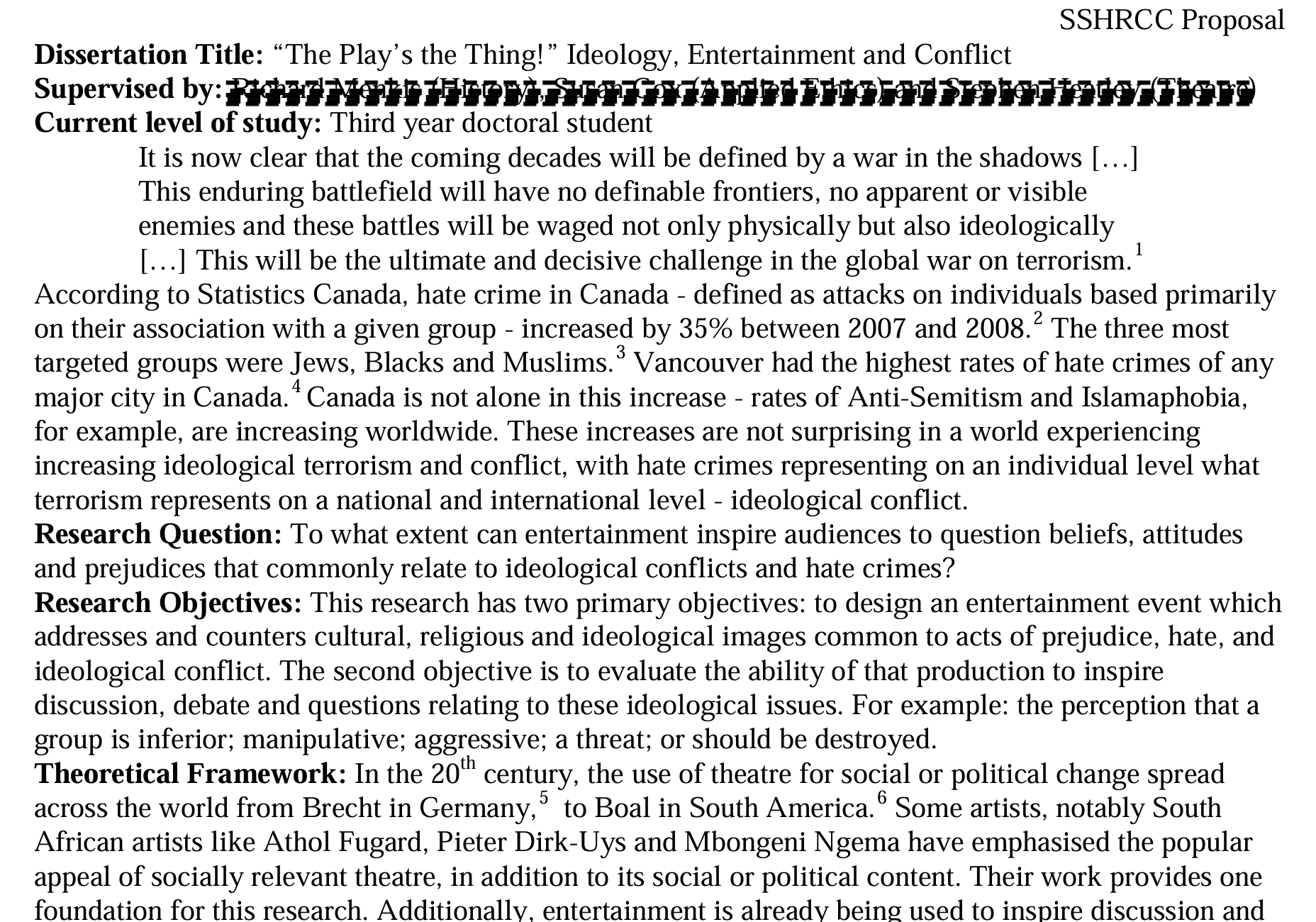 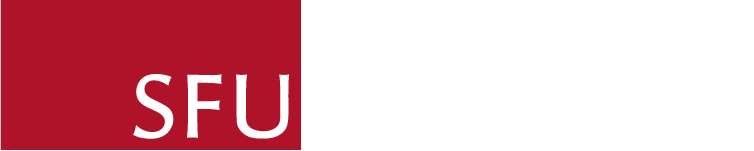 12
[Speaker Notes: Click on the image of the text to go to the document.
Additional subheadings used include:
Methodology
Hypothesis
Advancement of Knowledge
My Qualifications]
Subheadings For Your Research Proposal
Provide a detailed description of your proposed research project [can be entered as Research Question and Research Objectives] for the period during which you will hold the award. Be as specific as possible. Provide background information to position your proposed research within the context of current knowledge in the field [more conventional subheading: Literature Review]. State the objectives and hypothesis, and outline the experimental or theoretical approach to be taken (citing literature pertinent to the proposal) and the methods [subheading: Methodology] and procedures to be used. State the significance of the proposed research [or just Significance] to a field or fields in the health sciences, natural sciences and/or engineering or social sciences and/or humanities, as appropriate.
*This text is from the Tri-council agency webpage and applies to NSERC, SSHRC, and CIHR.
[Speaker Notes: This text is from the Tri-council agency webpage https://www.nserc-crsng.gc.ca/researchportal-portailderecherche/instructions-instructions/cgs_m-besc_m_eng.asp and applies to NSERC, SSHRC, and CIHR.]
Subheadings For Your Research Proposal
Research Question 
Research Objectives
Literature Review
Objectives and hypothesis
Theoretical Approach 
Methodology
Significance
What is your research question?
Take a moment to write down your working (in the development/brainstorming stage) or research (have narrowed it down to a single, precise question) question in a single sentence. Feel free to refer to your grad school application.
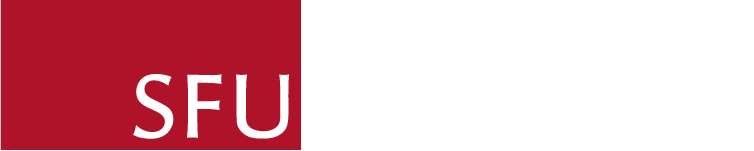 15
F FeasibleA good research question is feasible, which means that the question is well within the researcher’s ability to investigate. Researchers should be realistic about the scale of their research as well as their ability to collect data and complete the research with their skills and the resources available to them. It’s also wise to have a contingency plan in place in case problems arise.
I InterestingThe ideal research question is interesting not only to the researcher but also to their peers and community. This interest boosts the researcher’s motivation to see the question answered. 
N NovelYour research question should be developed to bring new insights to the field of study you are investigating. The question may confirm or extend previous findings on the topic you are researching, for instance.
E EthicalThis is one of the more important considerations of making a research question. Your research question and your subsequent study must be something that review boards and the appropriate authorities will approve.
R RelevantAside from being interesting and novel, the research question should be relevant to the scientific community and people involved in your area of study. If possible, your research question should also be relevant to the public’s interest.
	-Hulley et al. (2007)
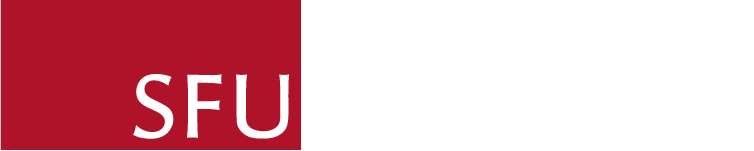 16
General Versus Specific
WEAK Research Qs  

Will holding workshops reduce school violence?  
Can high school suspension rates be changed?  
Can identity be determined by carbon dating? 

STRONG Research Qs  

Will one-hour hands-on car seat training sessions reduce child motor vehicle injuries in Winnipeg?
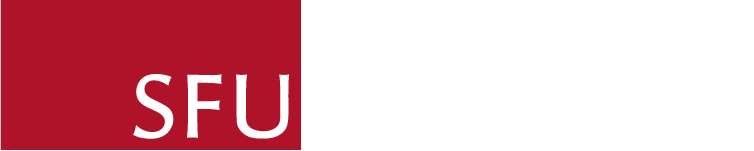 17
From York University:
[Speaker Notes: https://www.yorku.ca/gradstudies/students/current-students/awards-and-scholarships/a-guide-for-developing-successful-grant-proposals/]
From York University
[Speaker Notes: https://www.yorku.ca/gradstudies/students/current-students/awards-and-scholarships/a-guide-for-developing-successful-grant-proposals/]
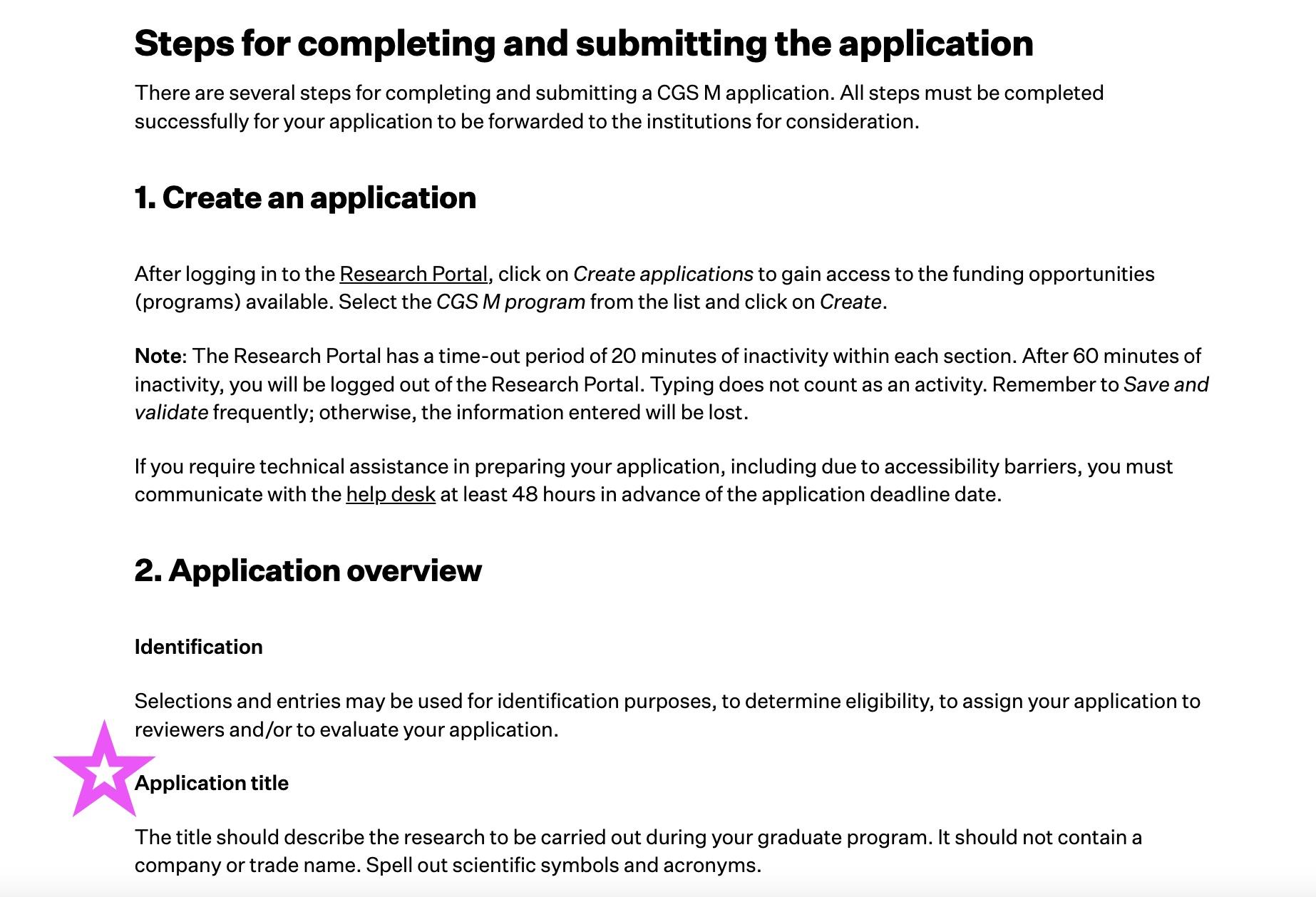 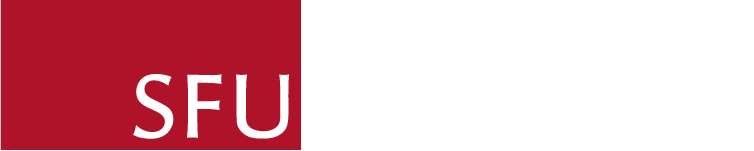 20
[Speaker Notes: The application title is your first chance to ignite interest. If you feel you are not good at titles, ask for help.]
Note the Use of Subheadings (2 pp Doctoral App)
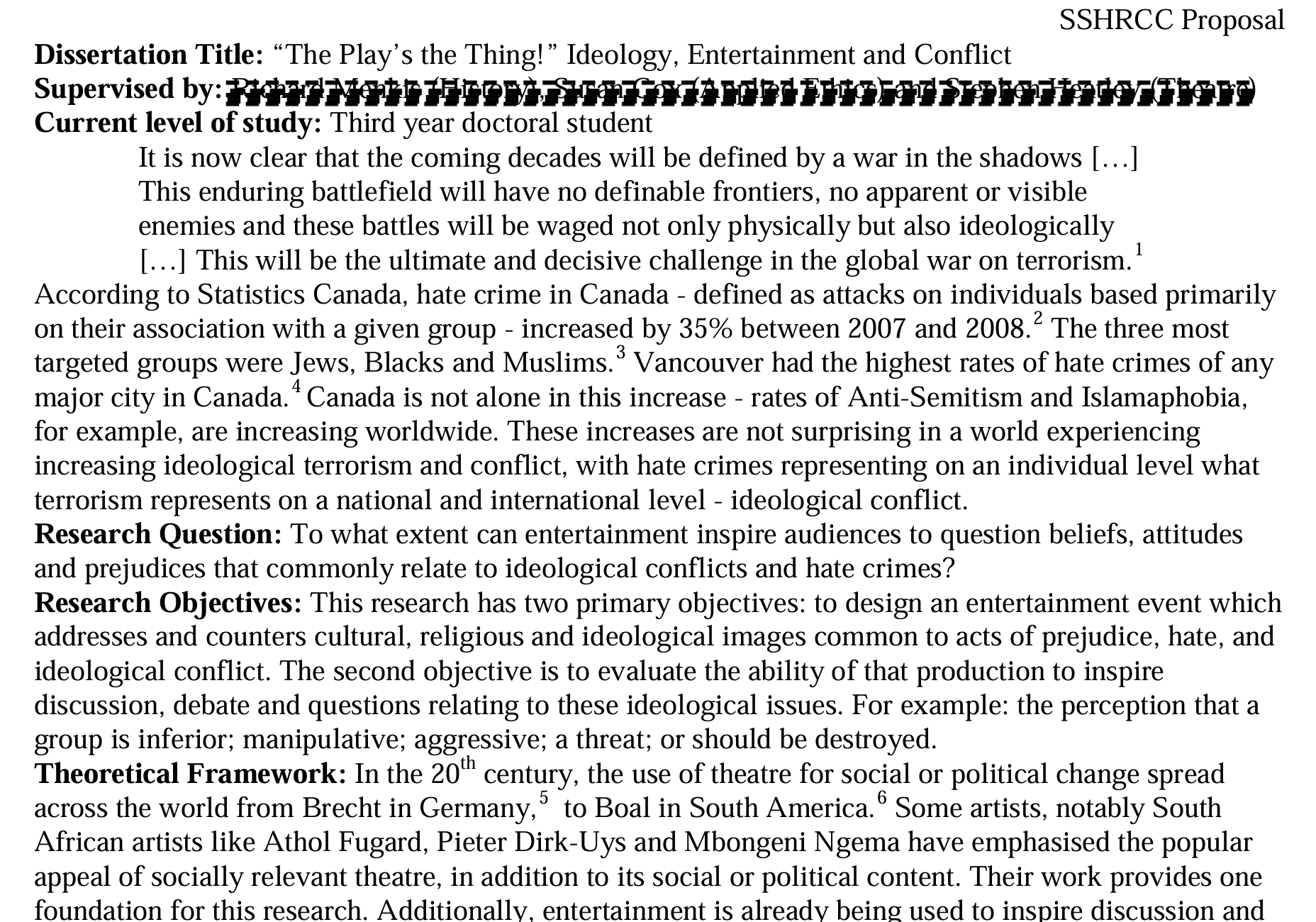 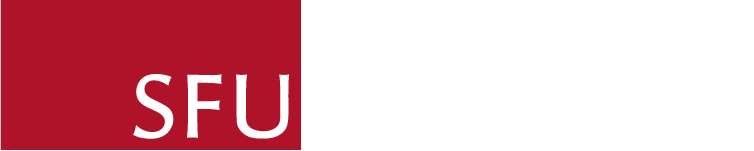 21
[Speaker Notes: Click on the image of the text to go to the document.
Additional subheadings used include:
Methodology
Hypothesis
Advancement of Knowledge
My Qualifications]
Know your audience
Not all adjudicators will be in your discipline therefore:

avoid jargon and specialized language; explain concepts and methods so that they can be understood by a non-specialist

the scholarship-writing genre is unique; this is not an essay or thesis. Write in a journalistic style that emulates a magazine pitched to a specialist audience such as The Economist or The New Yorker
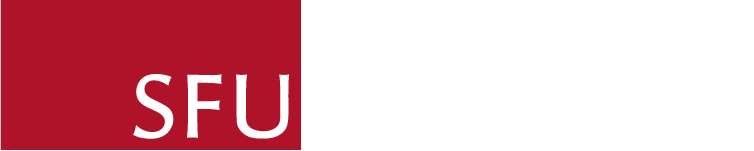 22
Common Errors
Wrote too much under the background section, should not be more than 1/3 of the page.

Methodology is weak – not enough information on how the research will be carried and whether it’s feasible within the time period of their study.

Too much jargon or too technical – the proposal needs to be written in a lay person language
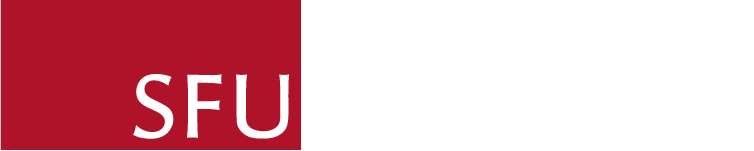 23
Additional Resources
Write a Research Proposal
Organizing your research proposal

How to Write a Research Question

SSHRC Proposal Writing Tips

SFU Library writing services and resources for graduate students
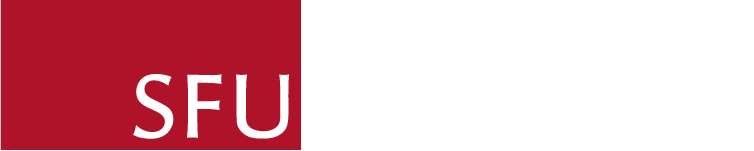 24
Final Words of Advice
You can spend all your time reading “how to” guides. Don’t.


“Writing is the art of applying the ass to the seat.” Dorothy Parker
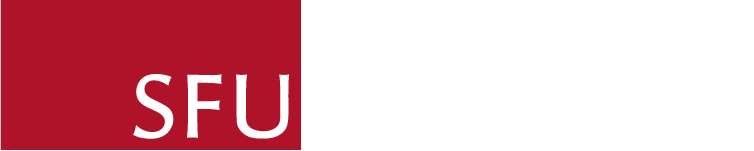 25